Муниципальное бюджетное общеобразовательное учреждение
«Пужмезьская основная общеобразовательная школа» 
Кезского района Удмуртской Республики




Социально- педагогический проект

«ДАЖЕ  НЕ ДУМАЙ!»





 Руководитель: Жигалова М.А., директор ОУ
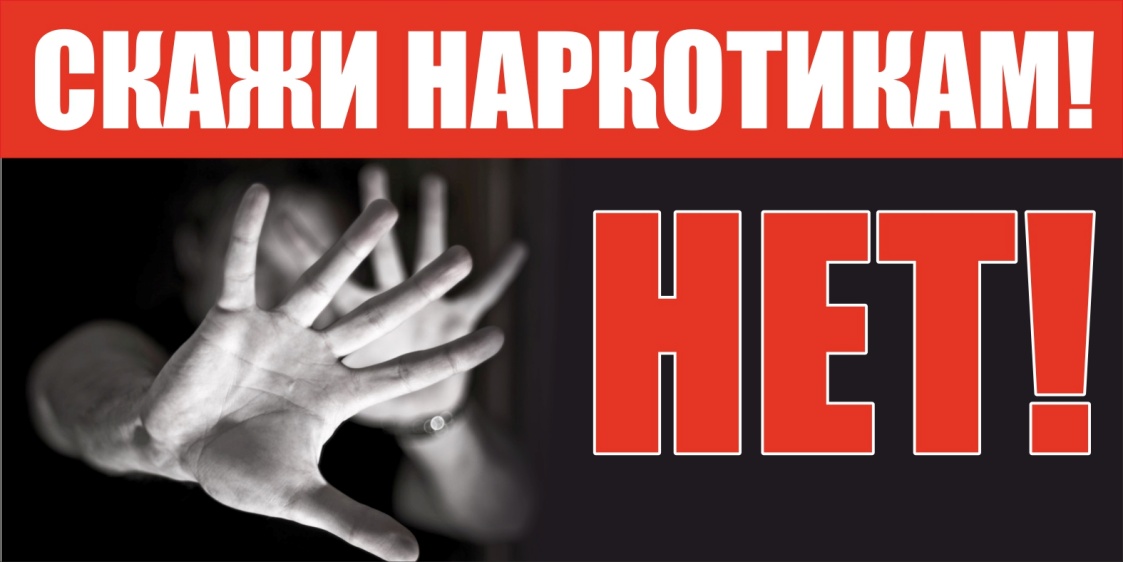 АКТУАЛЬНОСТЬ

За последние 5 лет число школьников и студентов, употребляющих наркотики, возросло в 8 раз. 

Число смертельных случаев от употребления наркотиков за последние 10 лет увеличилось в 12 раз, а среди детей – в 42 раза (статистические данные СМИ 2018г).  

На нашей территории не зафиксированы случаи употребления наркотиков молодежью и подростками (статистические данные ФАП сентябрь 2018г).

Анонимный опрос подростков и молодежи показал, что среди 30 опрошенных на вопрос «Пробовал ли ты наркотики»- 3 человека ответили положительно, 8 человек видели или слышали как это делали другие.
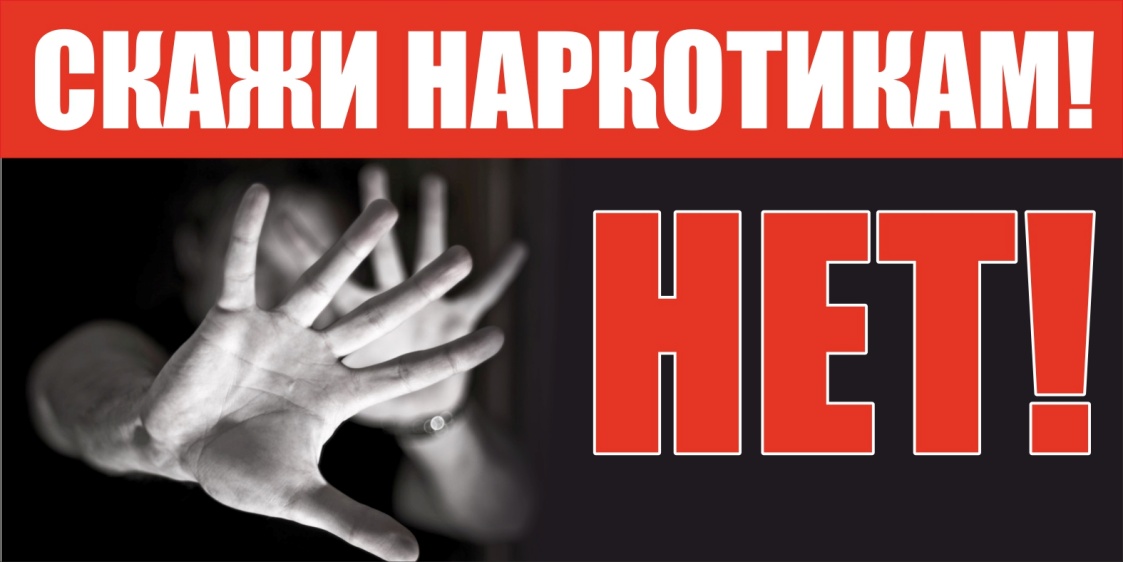 ЦЕЛЬ ПРОЕКТА


Предостеречь молодежь и подростков от употребления наркотиков
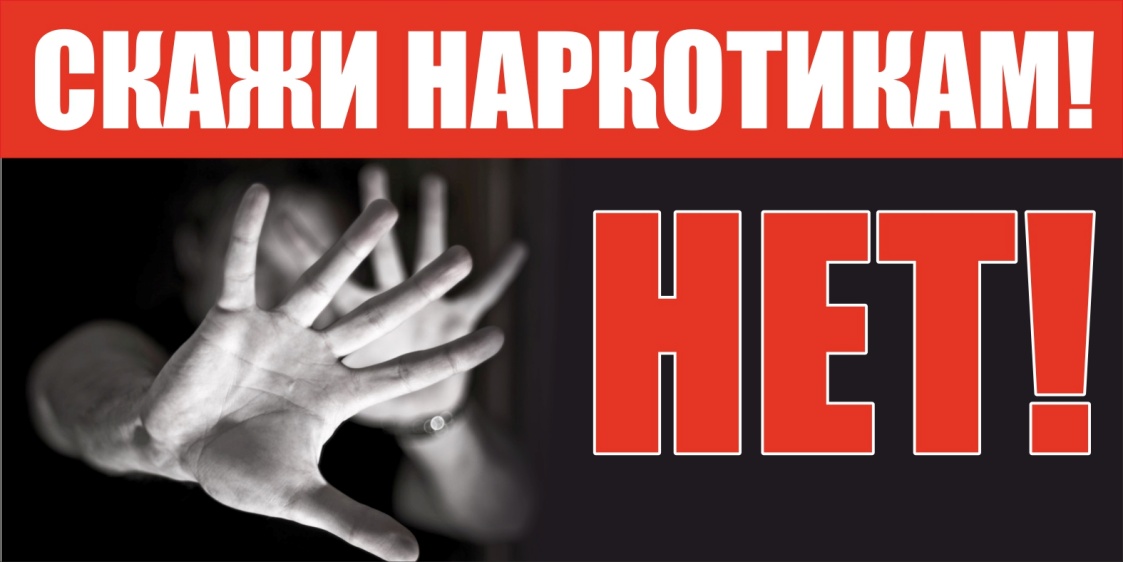 ЗАДАЧИ ПРОЕКТА

ознакомить участников с субъектами и со службами профилактической работы;

информировать жителей о влиянии наркотических препаратов на здоровье человека ;

организовать урочную и внеурочную работу с участниками проекта;

создать службу профилактики в МО «Ключевское».
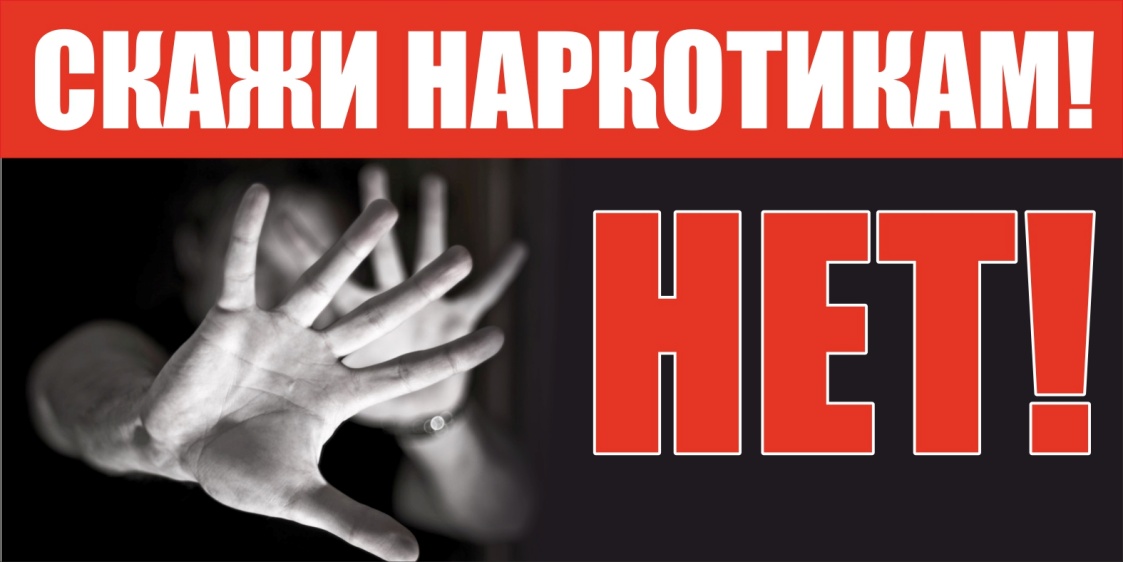 СРОКИ РЕАЛИЗАЦИИ ПРОЕКТА

Сентябрь 2018 г- июнь 2019 г



ЦЕЛЕВАЯ АУДИТОРИЯ ПРОЕКТА

Обучающиеся, родители, молодежь деревень Пужмезь, М.Пужмезь, В.Сыга
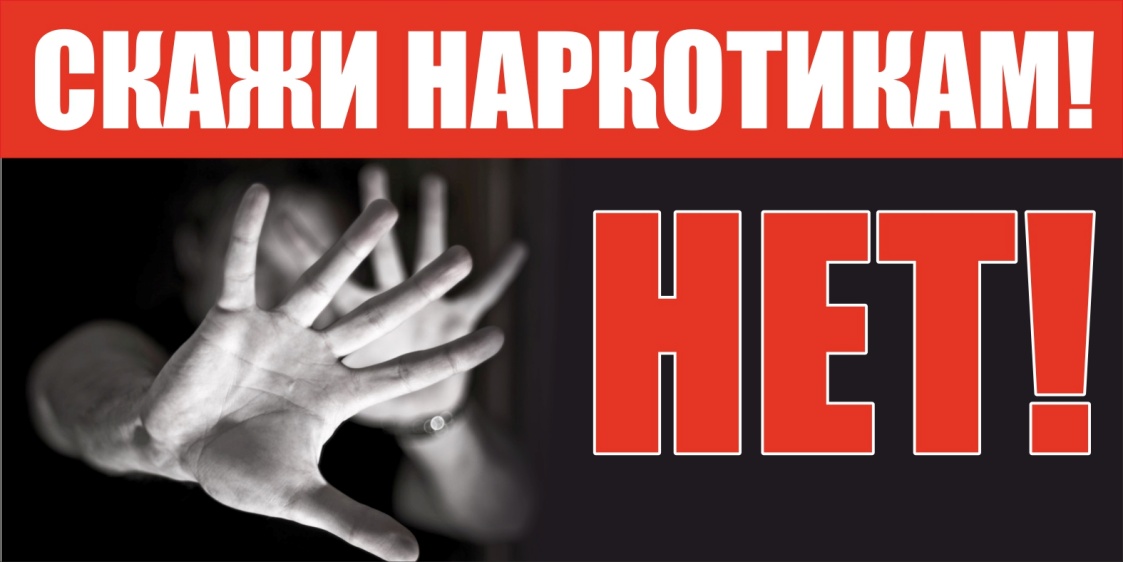 КАЛЕНДАРНЫЙ ПЛАН
 

1.Подготовительный этап (организационный)   сентябрь- ноябрь 2018г

2.Основной (практический)                                    декабрь- апрель 2019г

3.Заключительный (аналитический)                    май- июнь 2019г
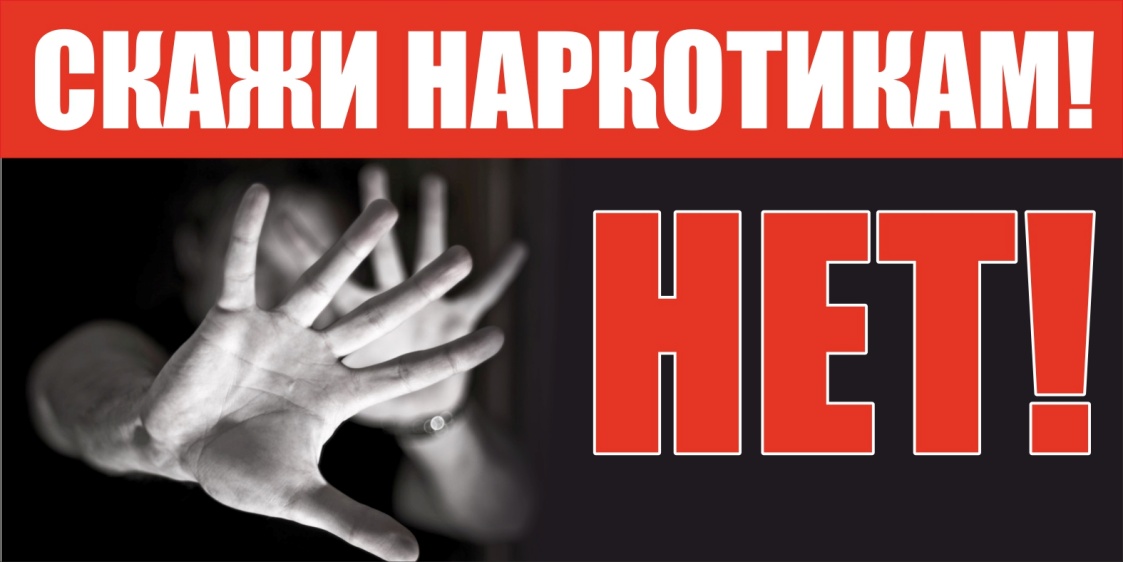 Педагог- психолог
КОМАНДА ПРОЕКТА
Зам.директора по УВР
Директор ОУ
ДО Родники
Педагоги
Фельдшер ФАП
Глава МО «Ключевское»
Председатель Совета школы
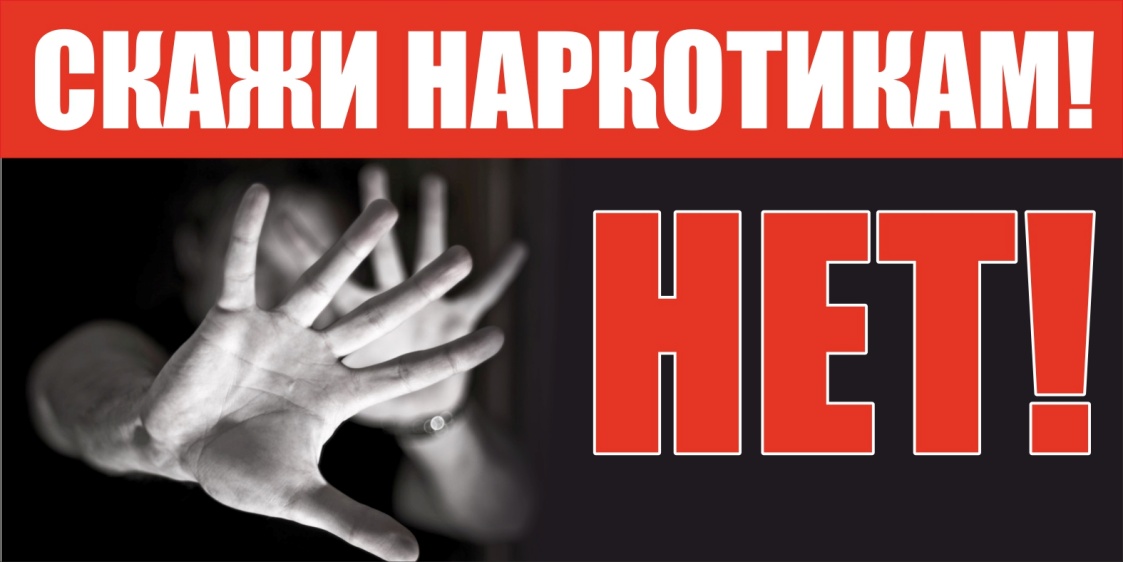 КОЛИЧЕСТВЕННЫЕ РЕЗУЛЬТАТЫ ПРОЕКТА

проведение 3 общешкольных мероприятий с участием всех участников образовательных отношений, населения;

отсутствие (0 человек) подростков, состоящих на учете;

выпуск 3 стенгазет по итогам проведенных мероприятий;

увеличение количества детей, занимающихся в спортивных секциях, кружках до 90%;

выпуск 80 буклетов по профилактике наркотиков для обучающихся и жителей наших деревень;

увеличение количества заинтересованных лиц, служб, советов (на 3 %) в МО «Ключевское» по профилактике наркомании.
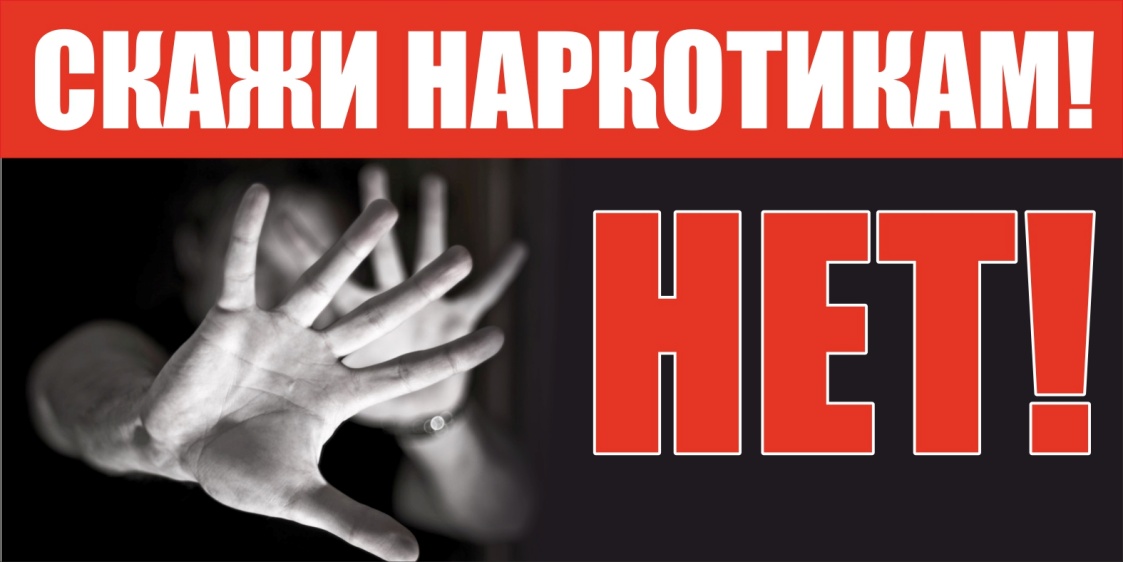 КАЧЕСТВЕННЫЕ РЕЗУЛЬТАТЫ ПРОЕКТА

повышение внимания населения (обучающихся, родителей, молодежи) к своему здоровью, здоровому образу жизни;

создание условий для занятий физической культурой и спортом;
создание условий, средств для информирования населения о вреде наркотиков;

повышение активности жителей нашего поселения в занятии физкультурой и спортом;

улучшение показателя здоровья в образовательном учреждении, поселении (данные МБУЗ «Кезская районная больница»).
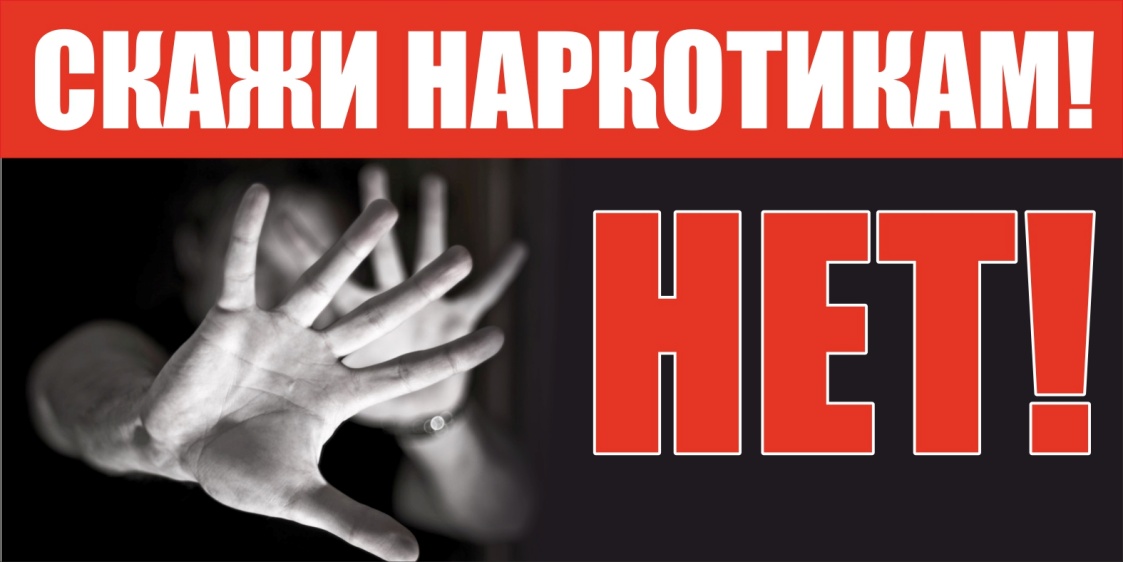 МЕТОДЫ ОЦЕНКИ ПРОЕКТА

соцопрос участников проекта;

-количество участвовавших в мероприятиях;

-количество розданных буклетов;

-количество отзывов в соцсетях о проделанной работе;
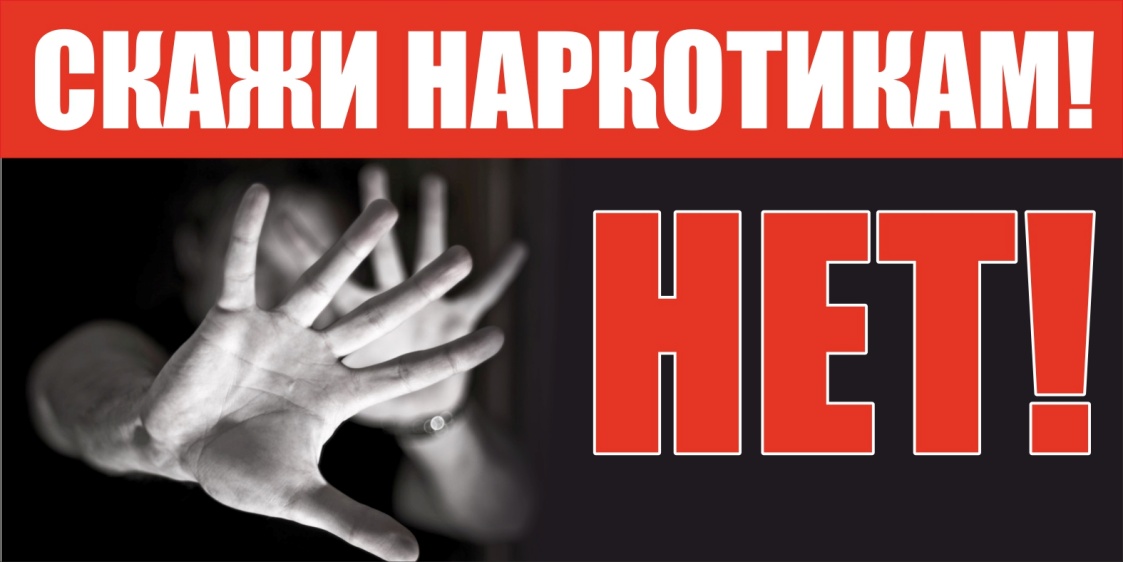 РИСКИ ПРОЕКТА
Антинаркотическая работа может быть не эффективной.

 Не все родители отнесутся к проблеме «отцов и детей» адекватно, что приведет к замкнутости подростков, уходу из дому, агрессию. 

Возрастет интерес к наркотикам.
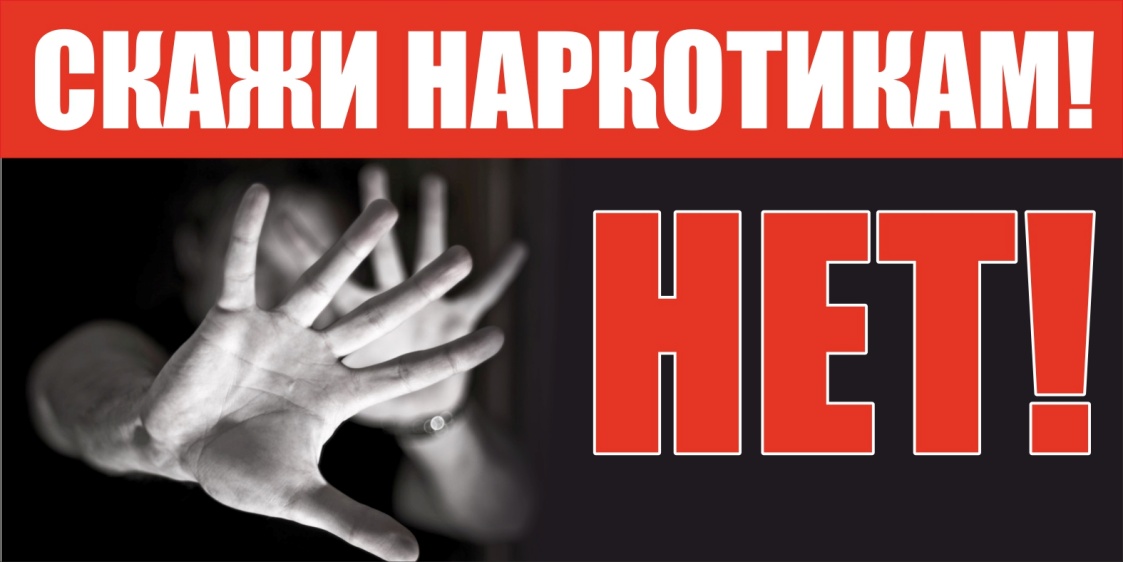 ПЕРСПЕКТИВА

продолжить работу по профилактике наркомании;

принимать активное участие в спортивных мероприятиях;

расширить направления кружков и секций;

организовать межшкольные мероприятия по профилактике наркотиков;
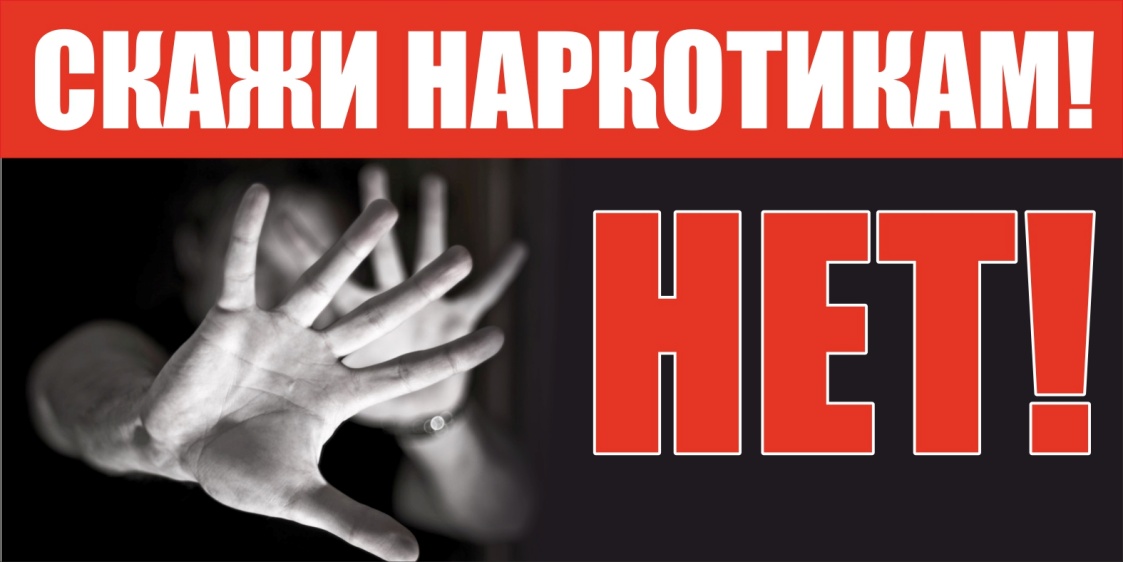 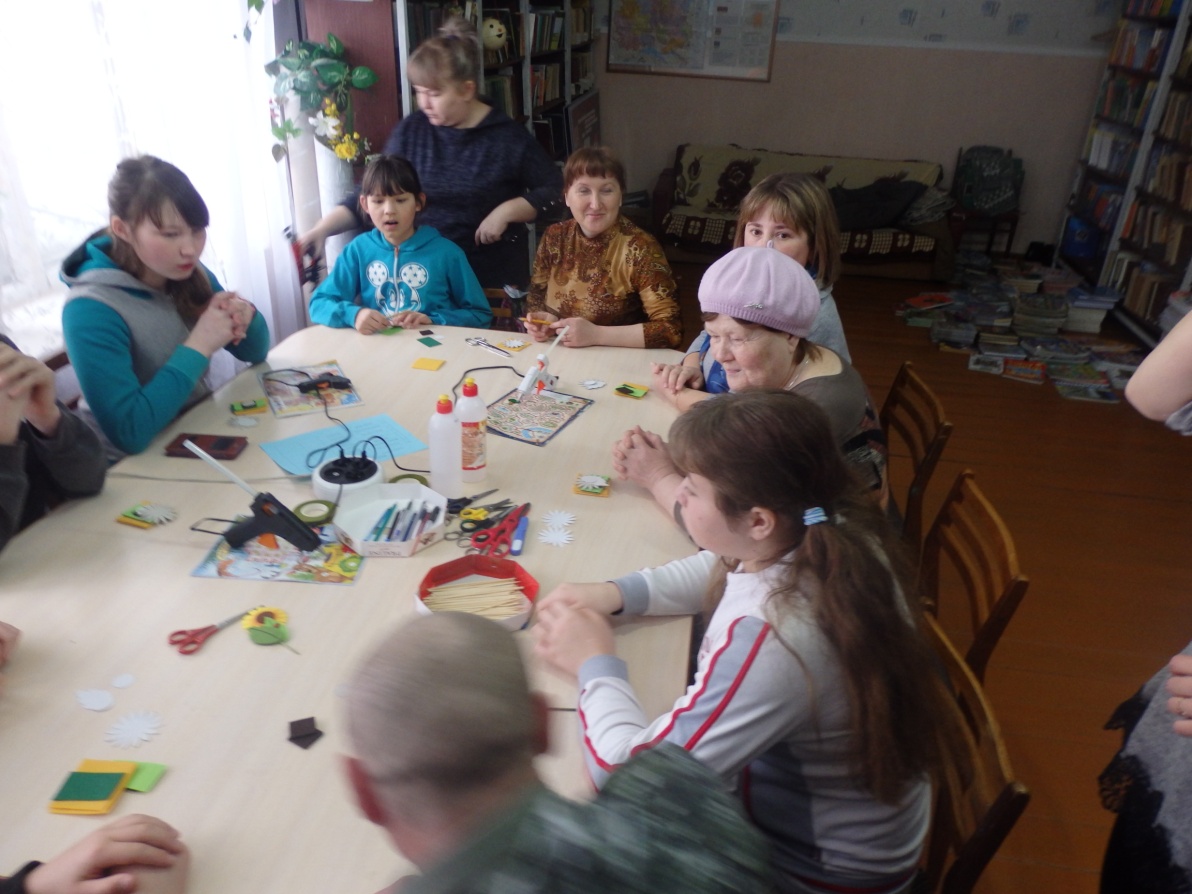 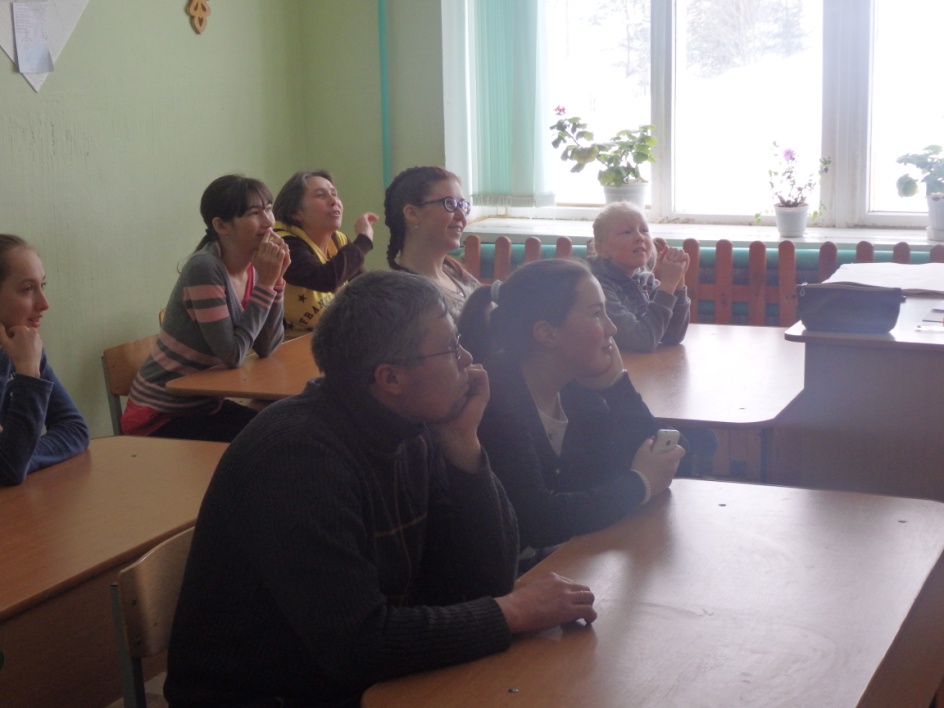 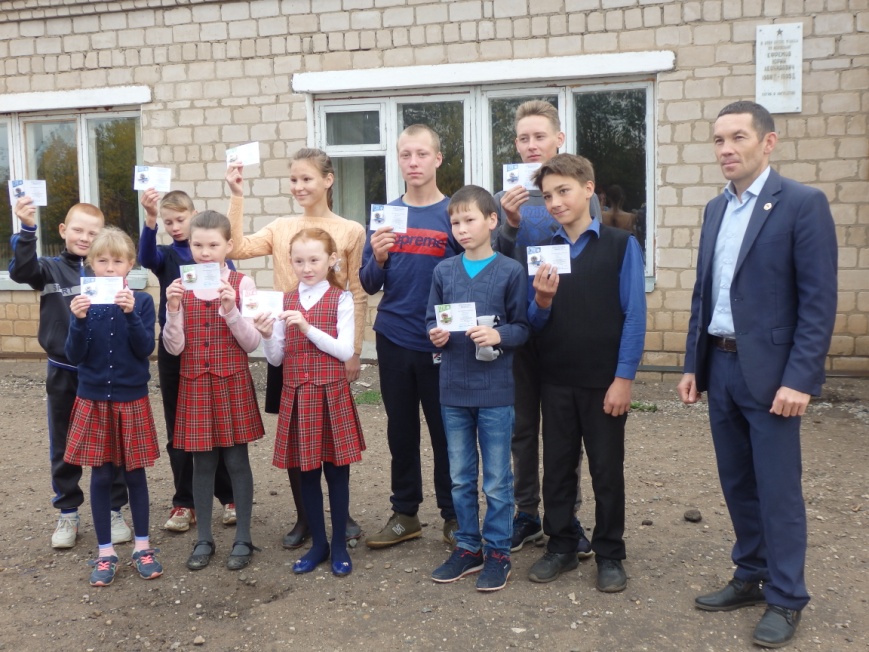 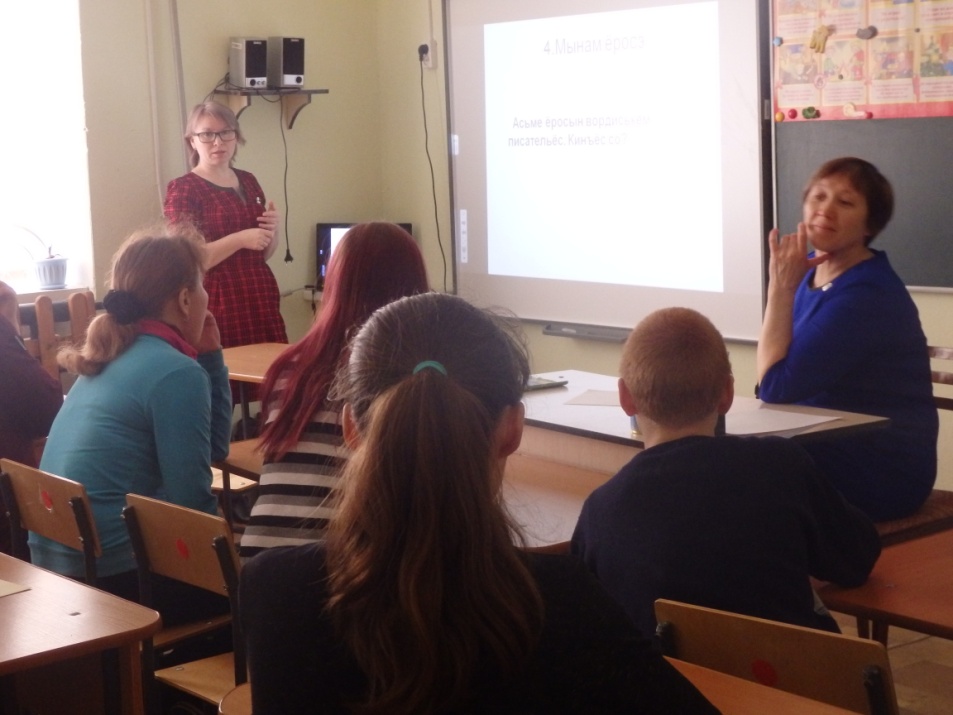 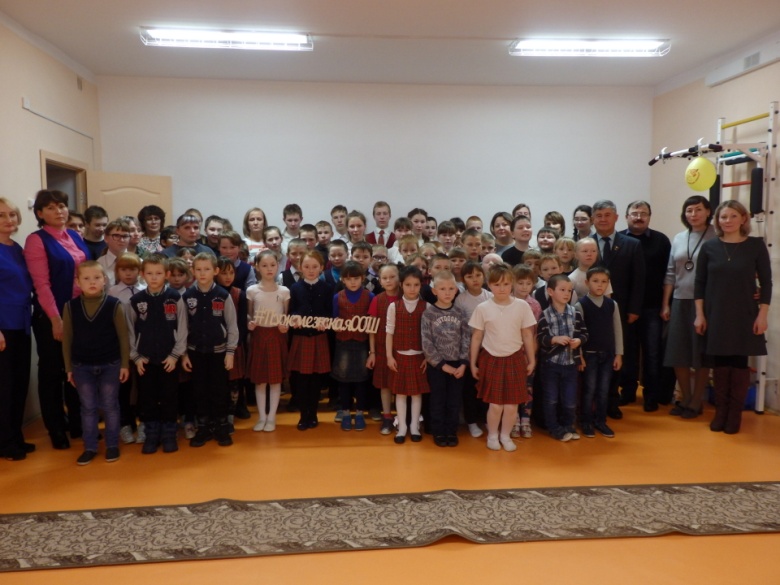 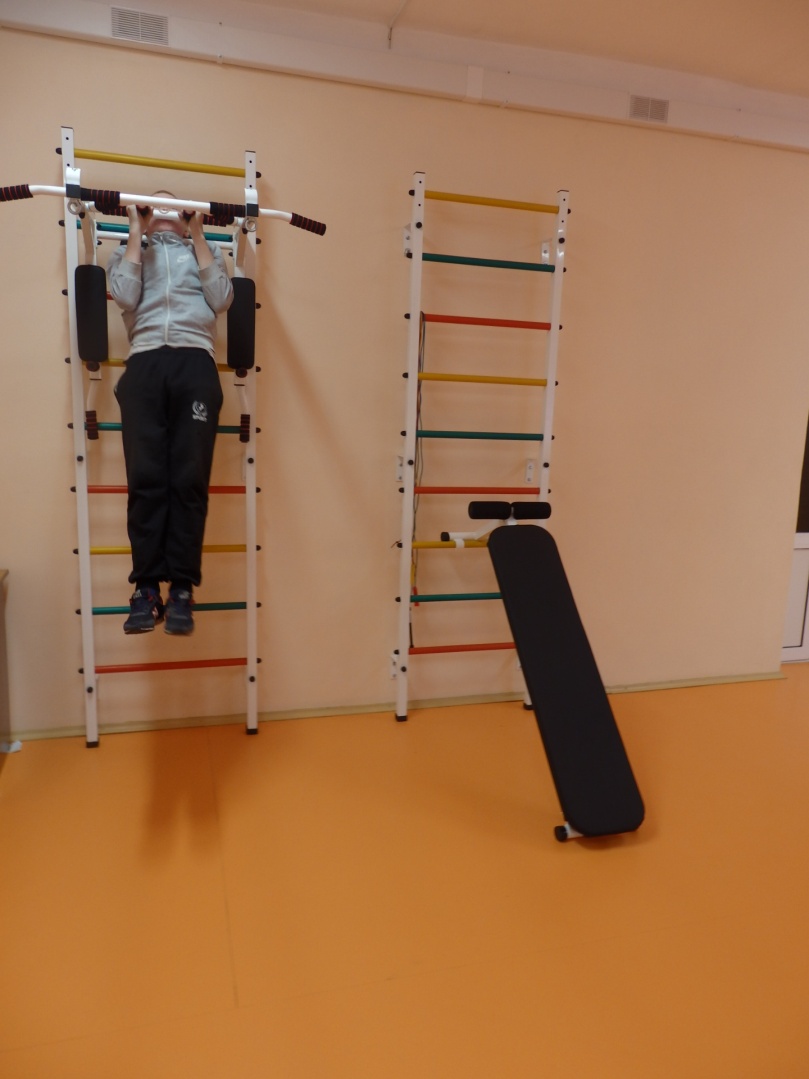 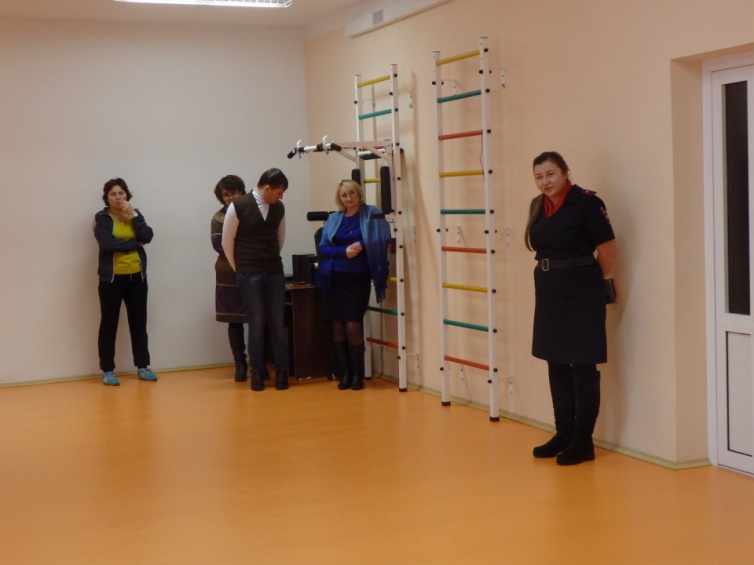 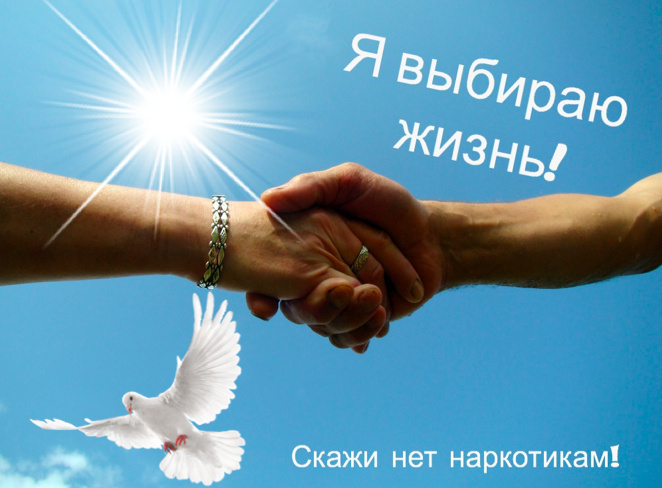